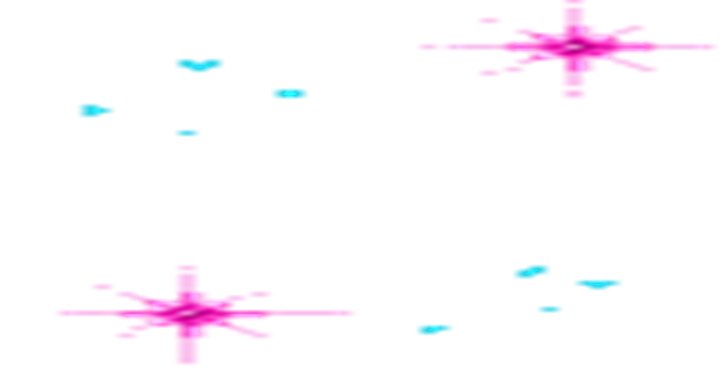 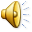 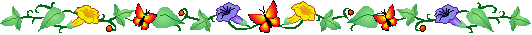 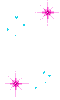 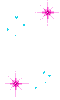 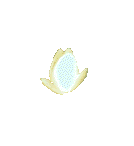 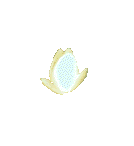 Phòng giáo dục và đào tạo huyện Gia Lâm
Trường Mầm non Cổ Bi
Làm quen với toán
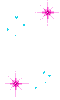 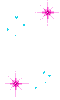 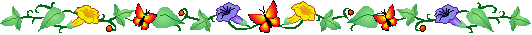 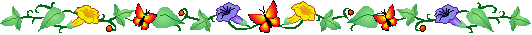 Đề tài: Số 6 tiết 2
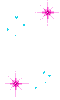 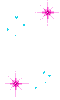 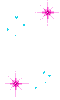 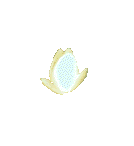 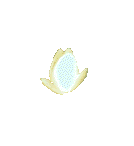 NĂM HỌC 2012-2013
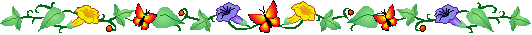 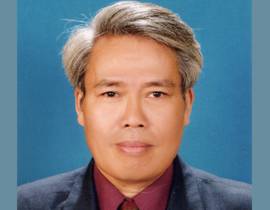 3
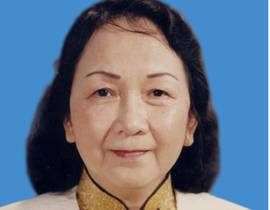 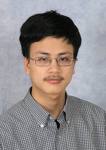 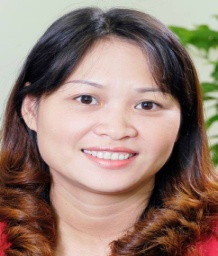 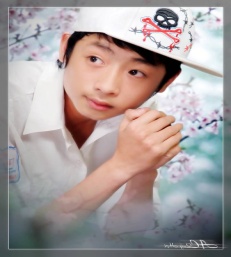 4
6
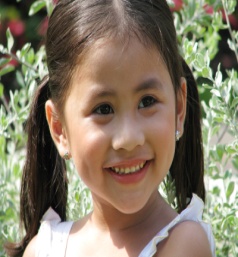 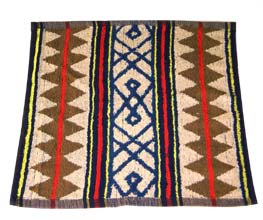 2
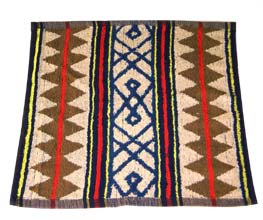 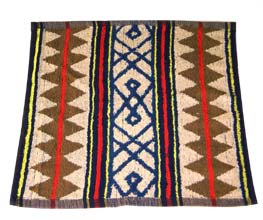 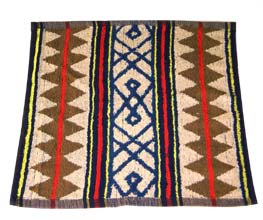 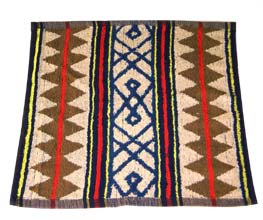 4
5
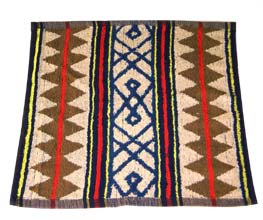 6
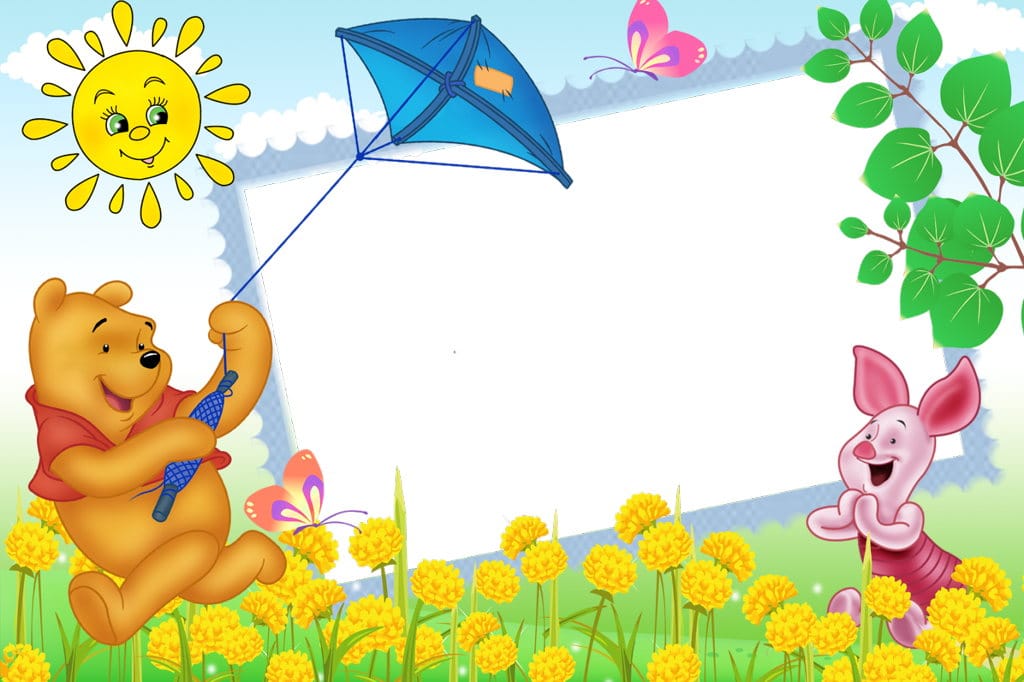 Trò chơi: Ai thông minh.
2
1
3
4
5
6
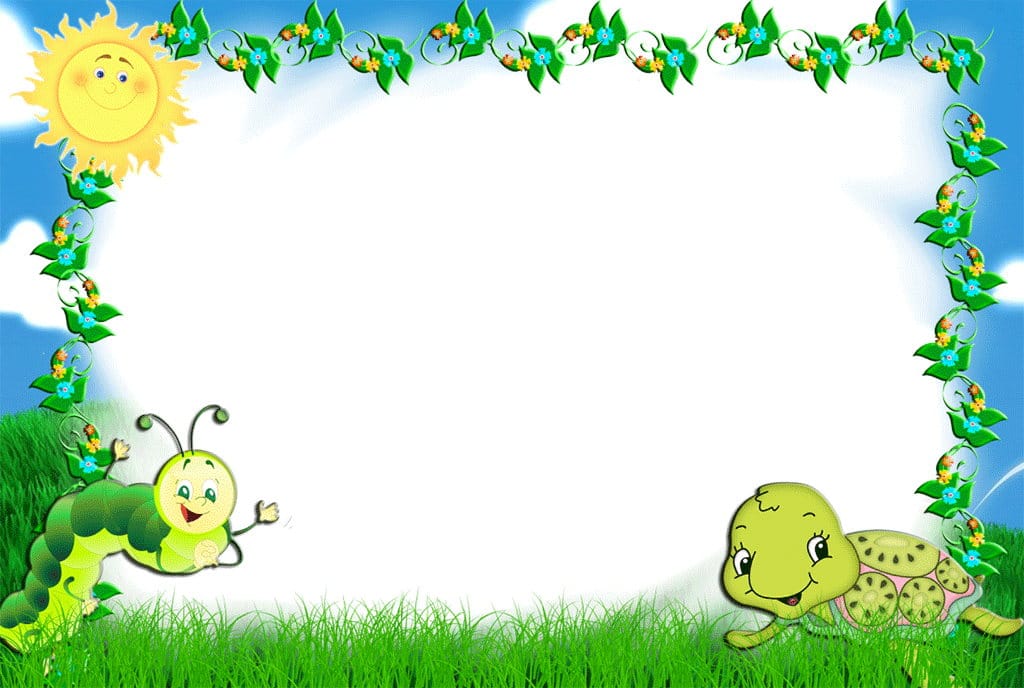 Trò chơi: Bức tranh kì diệu
Câu 1: Cô cần 6 cái nồi để làm bánh, cô mới chỉ có 4 cái nồi. 
             Vậy bây giờ cô phải làm thế nào để có 6 cái nồi?
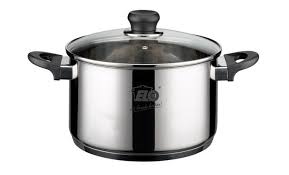 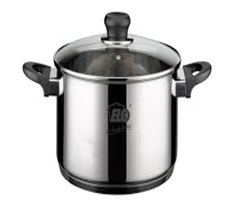 6
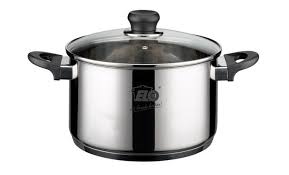 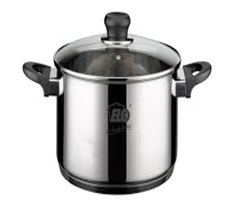 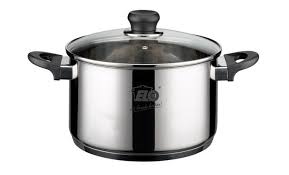 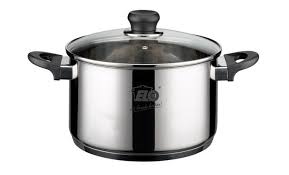 Câu 2: 
Cô có 6 cái thìa, 4 cái bát, muốn số bát và số thìa bằng nhau phải làm thế nào?
6
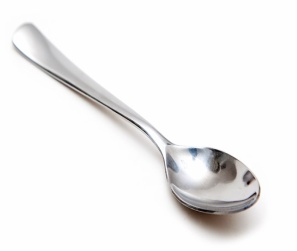 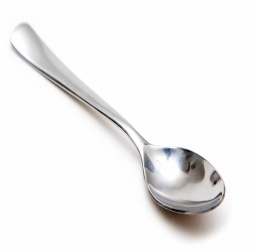 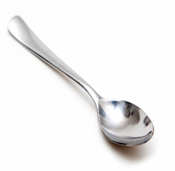 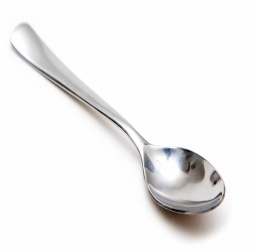 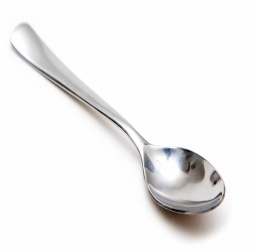 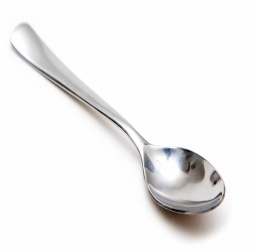 6
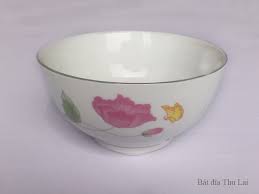 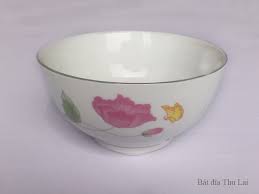 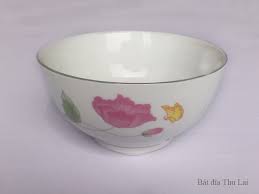 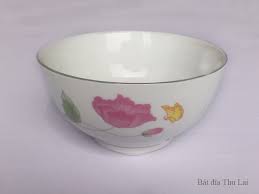 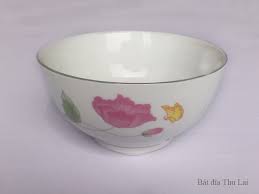 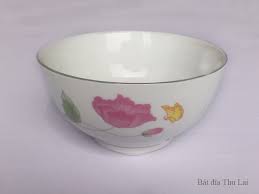 Câu 3: Cô có 6 cái áo, 5 cái quần. Làm thế nào để số áo và số quần bằng nhau?
6
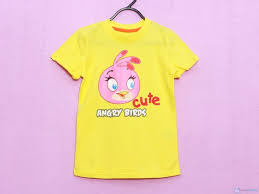 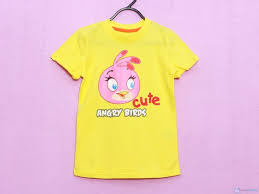 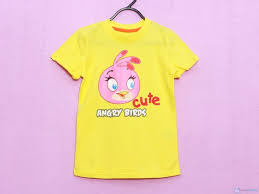 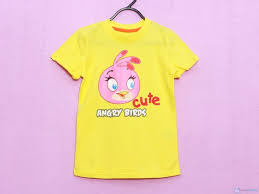 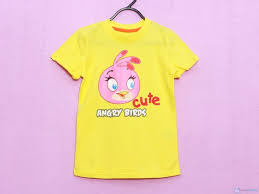 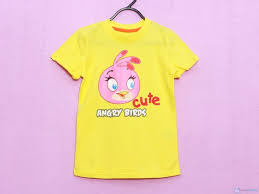 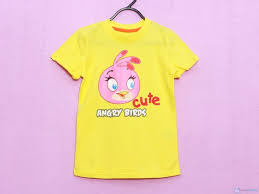 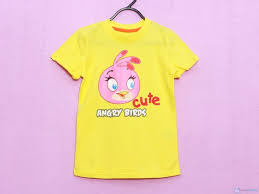 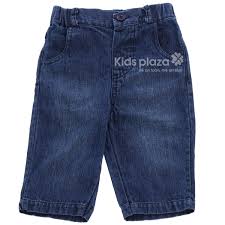 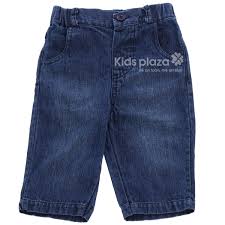 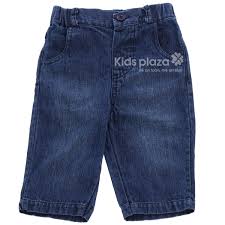 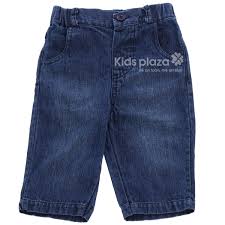 6
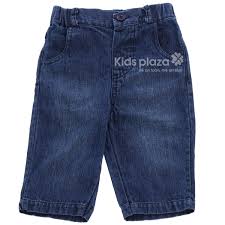 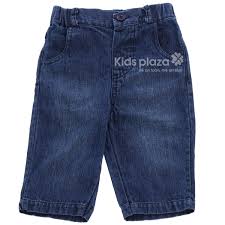 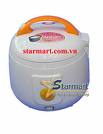 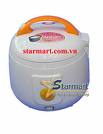 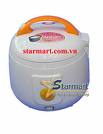 6
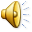 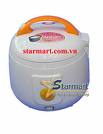 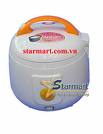 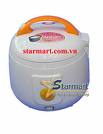 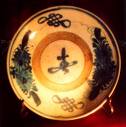 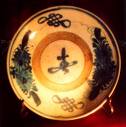 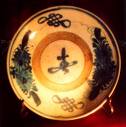 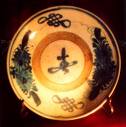 6
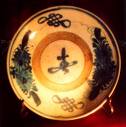 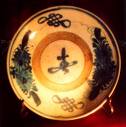 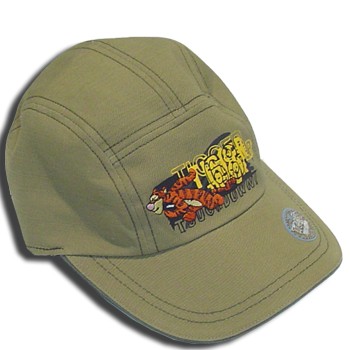 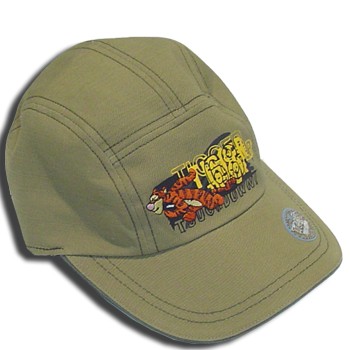 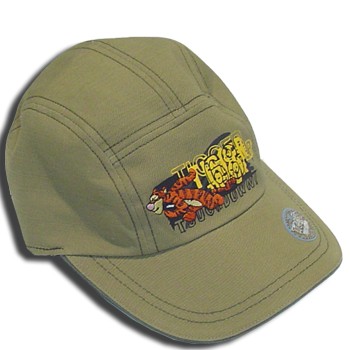 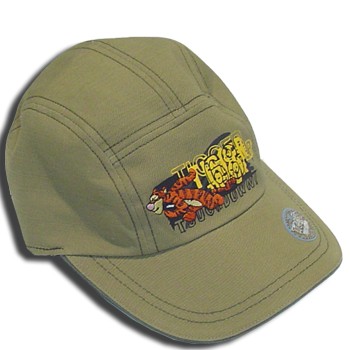 6
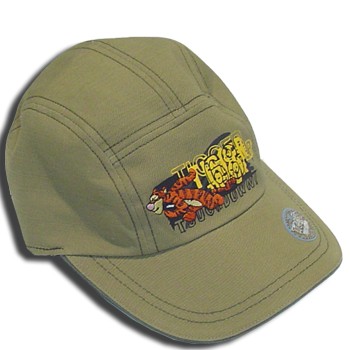 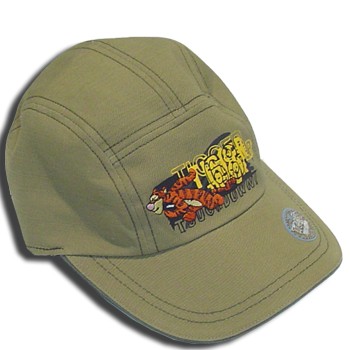 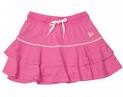 6
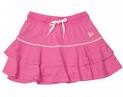 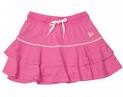 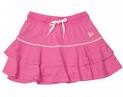 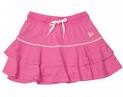 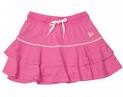 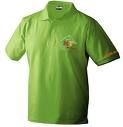 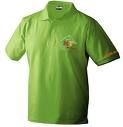 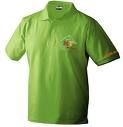 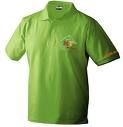 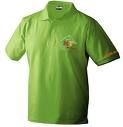 6
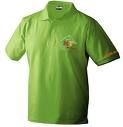